We launched our biggest apprenticeship campaign on the 29th March.  We have opportunities in twelve different areas of the business at varying levels – all are based at Hanslope Park, near Milton Keynes except the Business Administration which is London based. 

Bid Proposal Co-ordinator – Level 3
Data Analyst – Level 4
Engineering Technician – Level 3
Finance Assistant – Level 3
Information Communications Technician – Level 3
Warehouse Operative – Level 2
Marketing  – Level 4
Product Design and Development – Level 3
Public Relations and Communications – Level 4
Wood Workshop Technician – Level 2/3
Metal Workshop Technician – Level 3
Business Administration  - Level 3

Please visit our website www.fcdoservicescareers.co.uk to view all of our schemes in more detail and also get some valuable advice on how to complete your application.
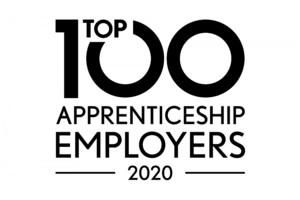